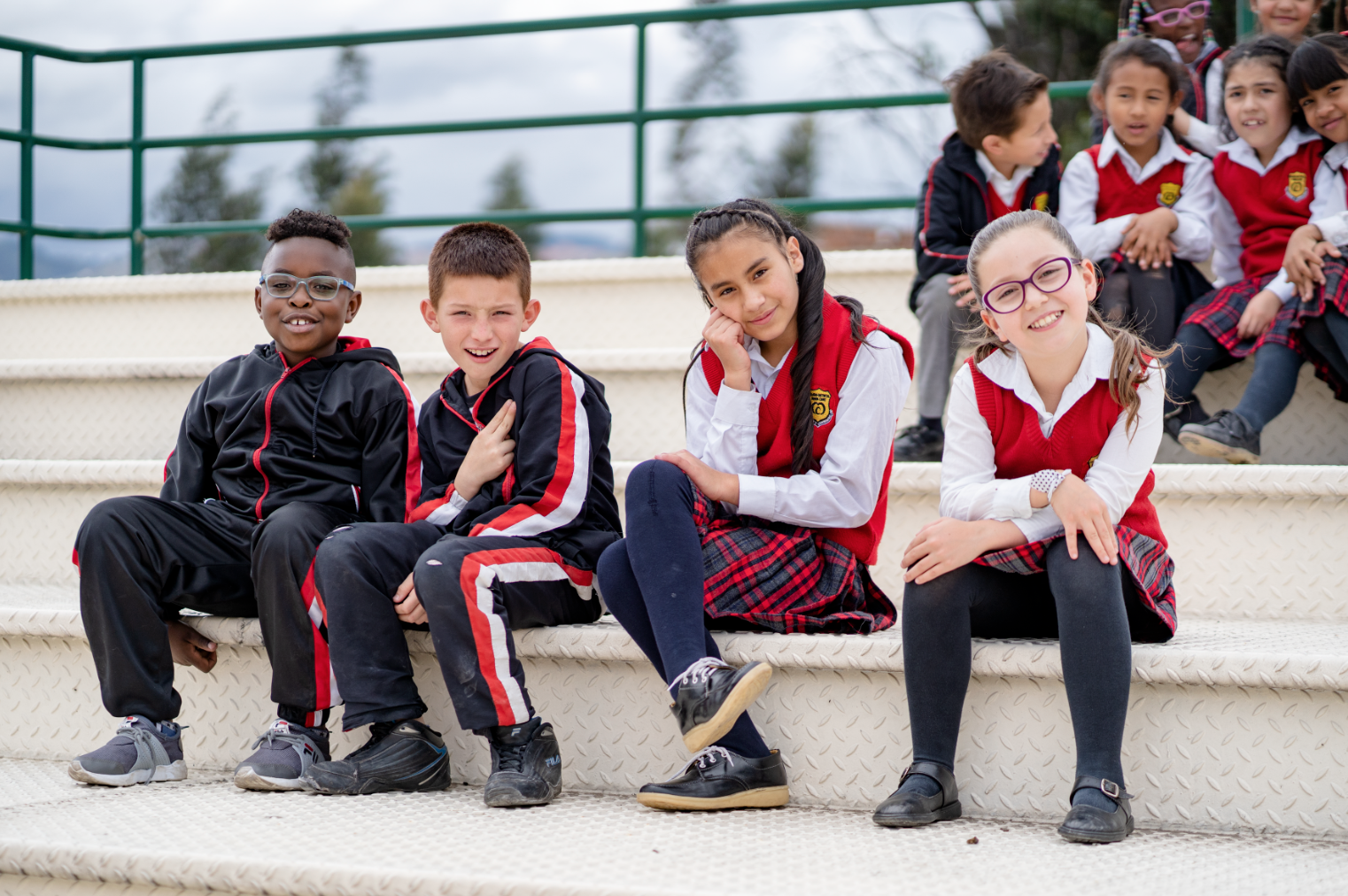 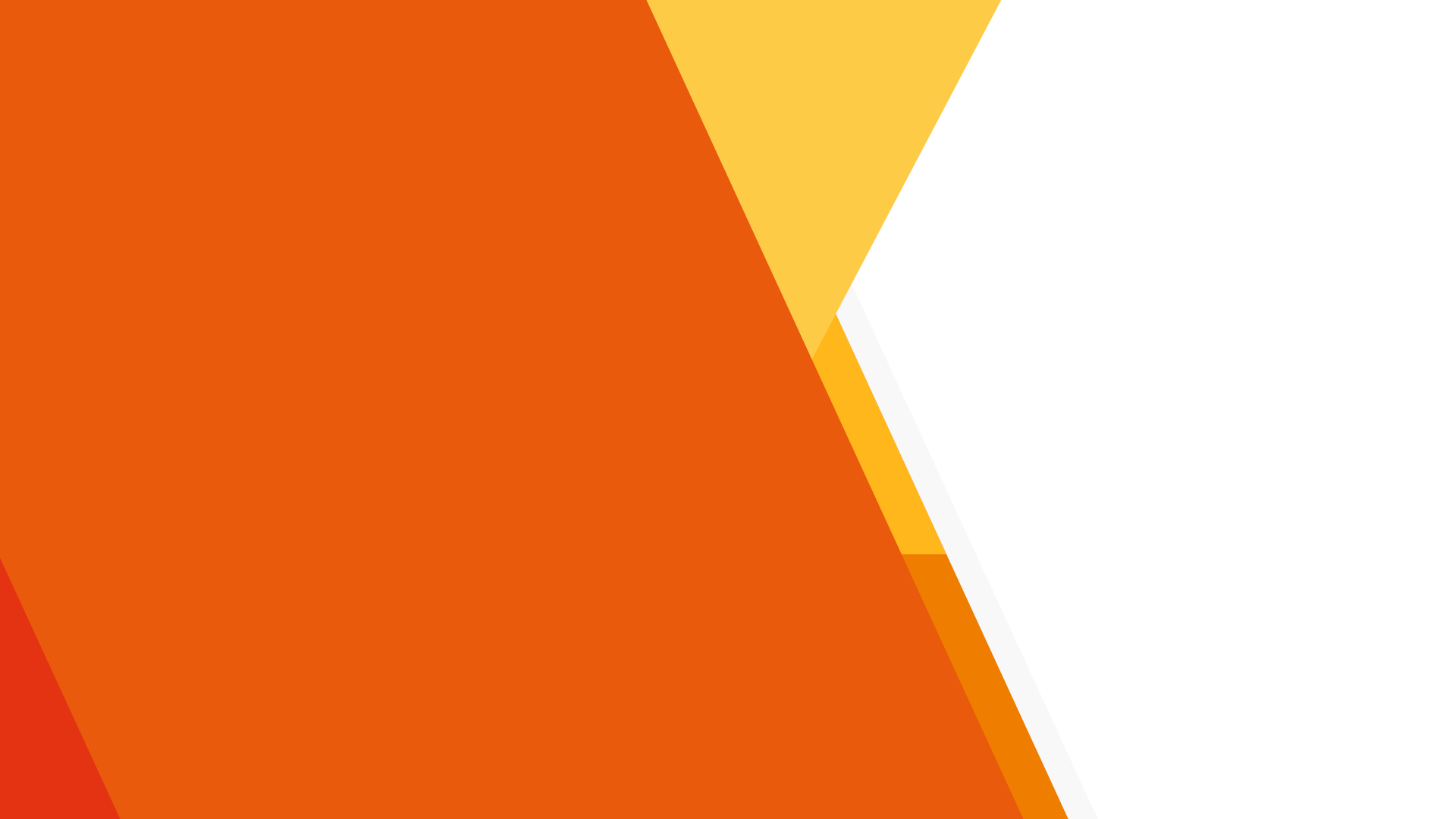 JORNADAS DE ORIENTACIÓN
MEDIDAS CONTRACTUALES EN LOS CONTRATOS DE LAS IED – RÉGIMEN ESPECIAL
Dirección de Contratación
Oficina de Contratos
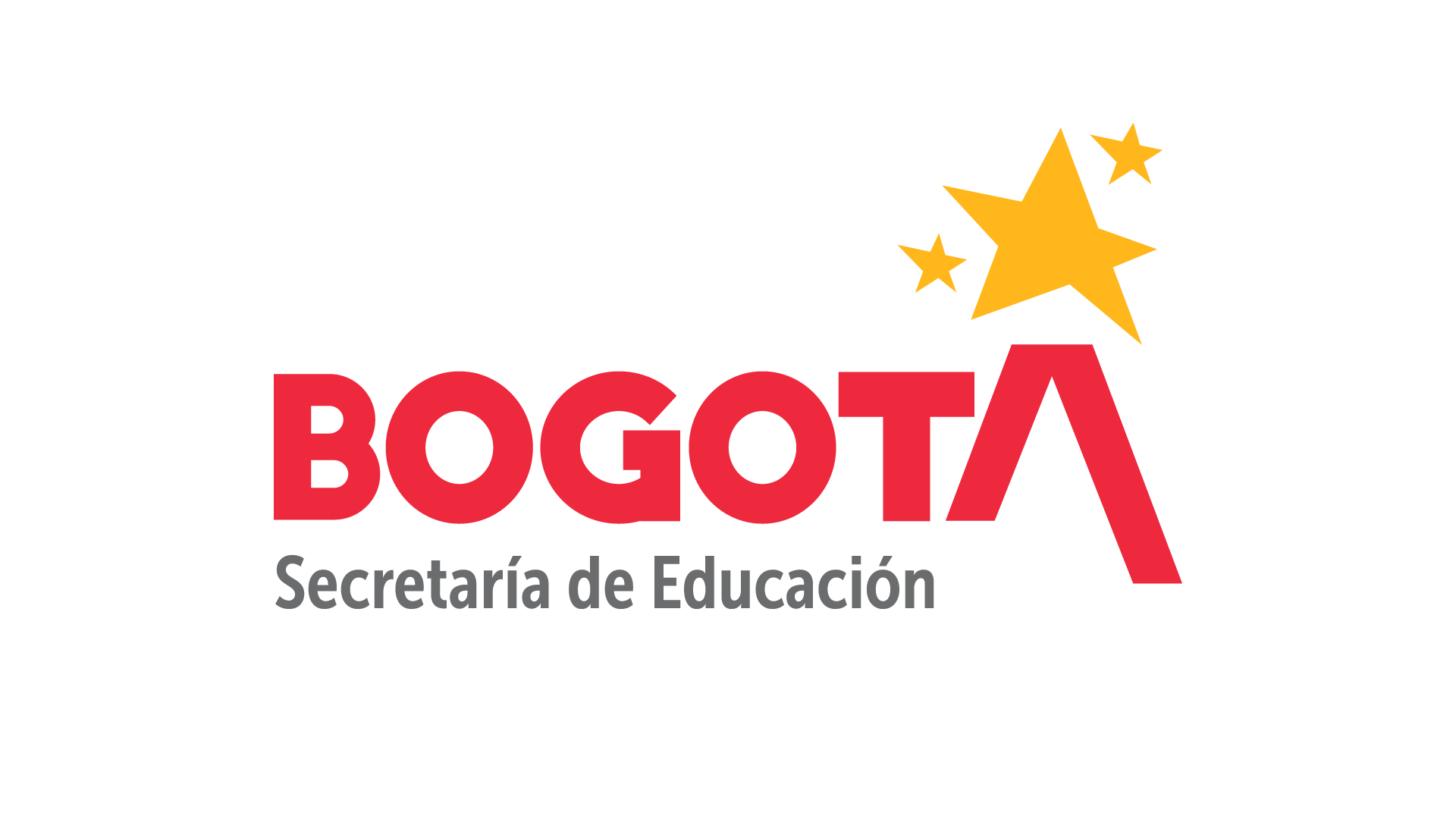 2023
Temáticas
1
2
3
1. Las Medidas Contractuales en los Contratos Régimen Especial
F
   i
  n
1.1. Multa
F
   i
  n
1.2. Efectividad de la Cláusula Penal
3
1
2
4
F
   i
  n
2. Procedimiento para imponer una multa o pena
F
   i
  n
3. Oportunidad para imponer medidas contractuales
F
   i
  n
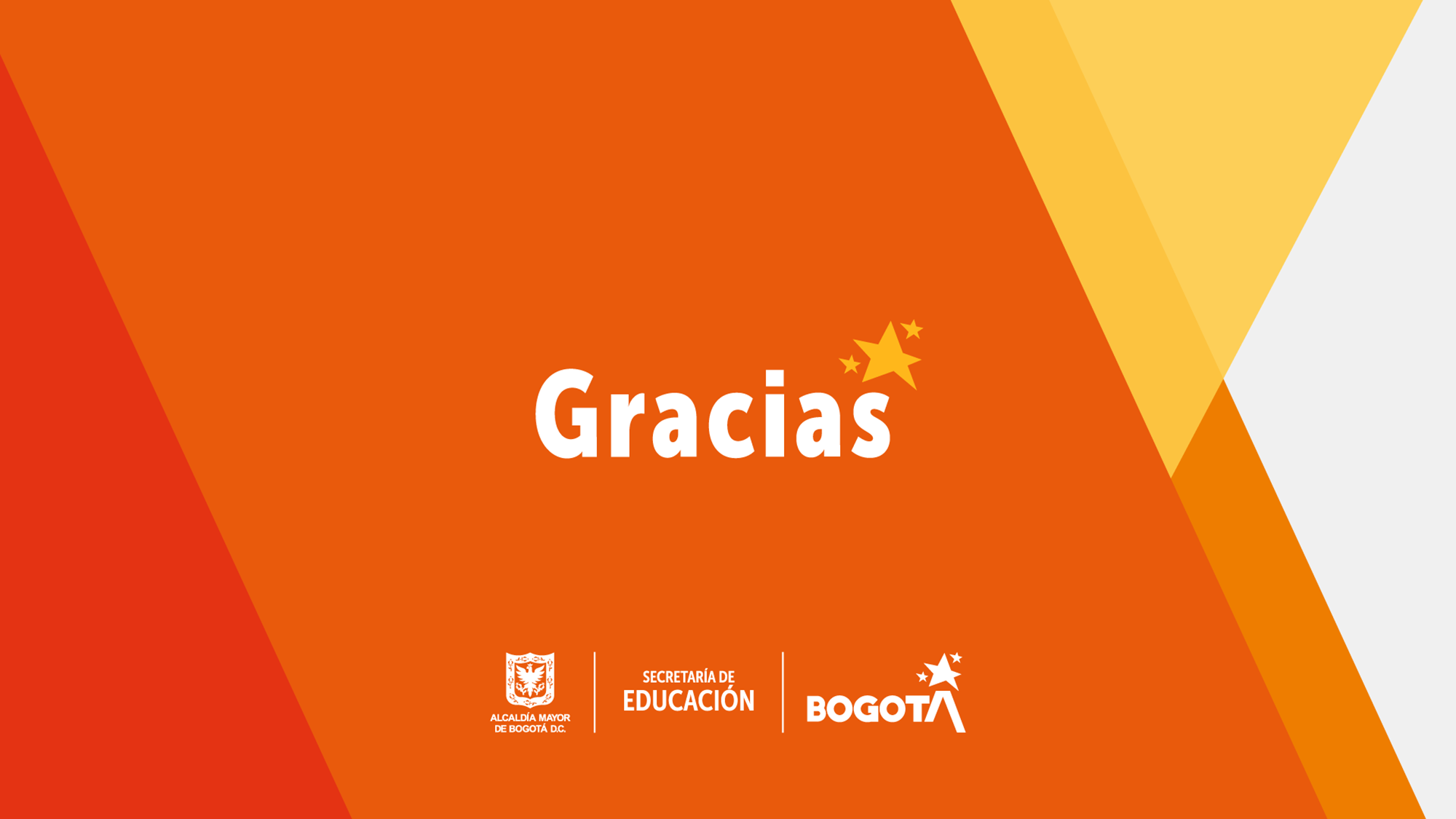 Correo consultas contratación: contratacioncolegios@educacionbogota.gov.co
Enlace intrased FSE:  https://www.educacionbogota.edu.co/intrased/servicios-intrased/